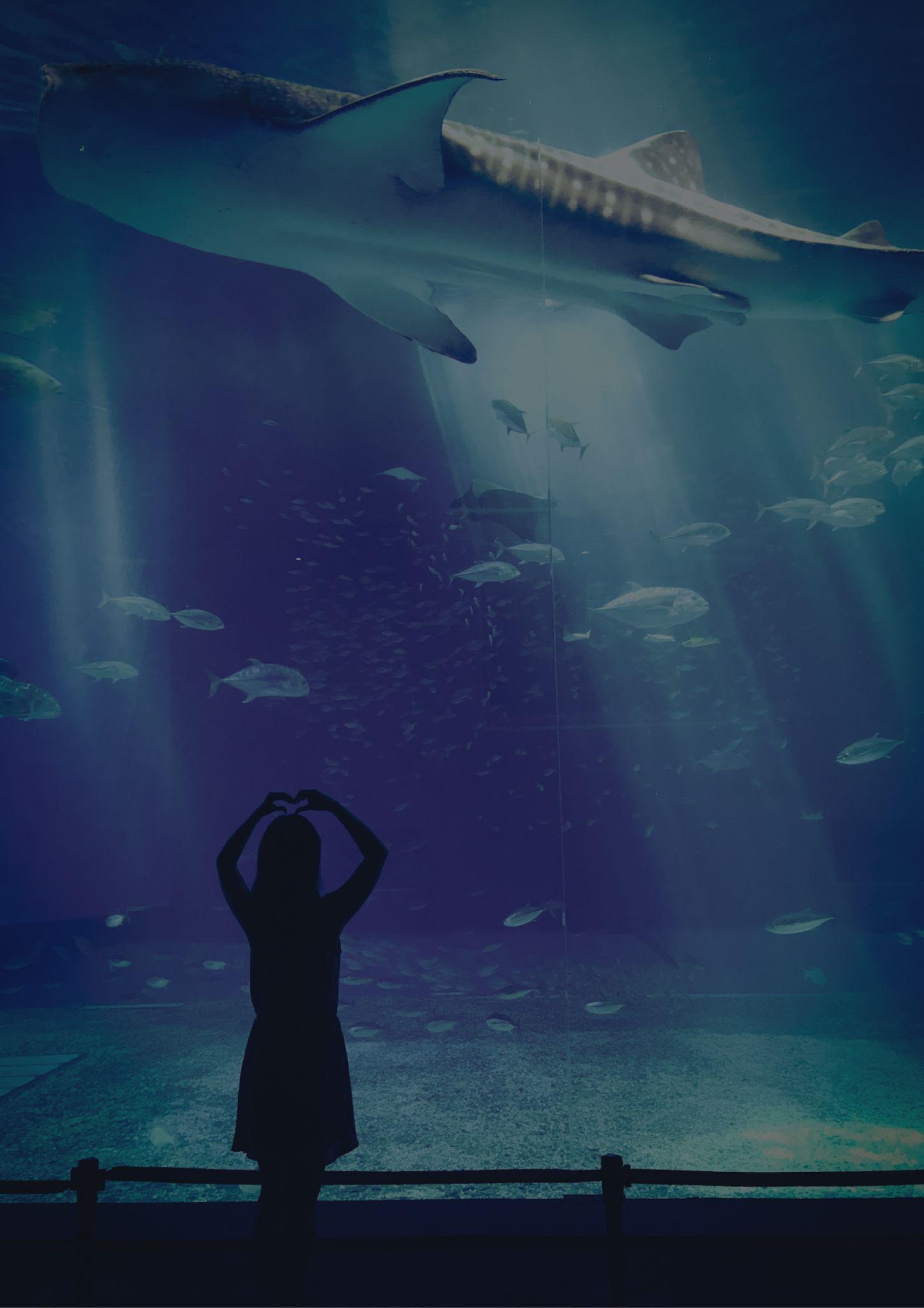 GEORGIA
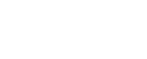 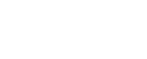 Travel bucket list
Georgia Aquarium, Atlanta
Atlanta Botanical Garden
Rock City
Chattahoochee Forest
Soldier Center
Callaway Gardens
Stone Mountain Park
University of Georgia
Okefenokee Swamp
Play on Tybee Island
Forsyth Park
National Infantry Museum
Jekyll Island
Sea Island Golf Course
Savannah Historic District
Blue Ridge Scenic Railway
Discovery Center
World of Coca-Cola
Ocmulgee Mounds
Cumberland Island
Amicalola Falls
The Fox Theatre
Tallulah Gorge
Providence Canyon
David J. Sencer CDC Museum
Rock City
Stone Mountain Park
Atlanta Botanical Garden
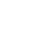 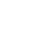 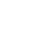 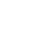 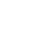 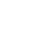 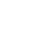 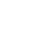 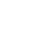 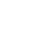 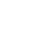 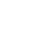 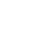 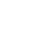 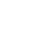 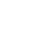 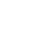 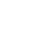 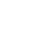 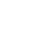 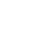 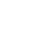 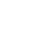 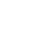 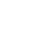 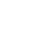 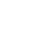 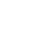